المحاضرة الرابعة مادة القانون الدولي الانساني/ الفصل الاول
المرحلة الثالثة / للشعبتين A,B

          م.م فادية حافظ جاسم                  أ.م.د رنا سلام امانة 
كلية الحقوق / جامعة النهرين
أشخاص القانون الدولي الانساني 

أولاً :- الدول 
  ثانياً :- المنظمات الدولية 
  ثالثاً :- الافراد
أشخاص القانون الدولي الانساني 
   أولاً - الدول : تنقسم الى :- 
أ- الشعب 
ب:- الاقليم ويقسم الى ثلاثة اقسام :-
البري 
البحري 
الجوي
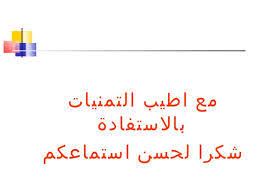